بسم الله الرحمن الرحيم
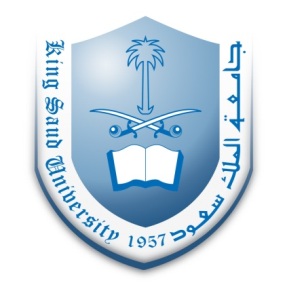 STATICS(ENGINEERING MECHANICS-I)
Area moment of Inertia-Problems
April 16, 2016
1
[Speaker Notes: This is a title slide.]
Problem-1
Determine the moments of inertia of the triangular area about:
The base, 
The parallel axis passing through its centroid,
The parallel axis passing through its vertex,
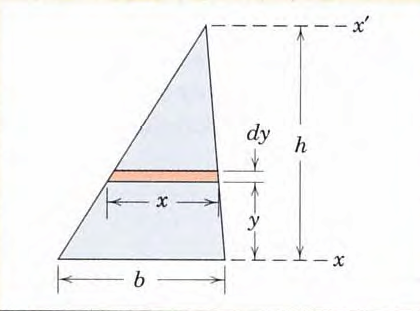 4/16/2016
2
Solution
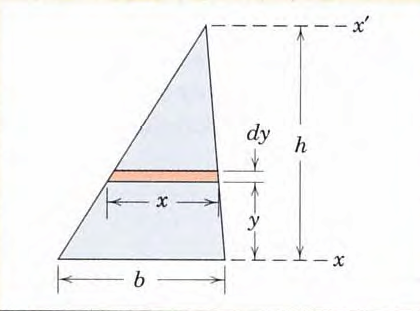 4/16/2016
3
y
3 m
y = x2 / 12
x
6 m
y
3 m
y = x2 / 12
x
6 m
Problem-2
For the shaded area and the strip shown in the two figures, calculate the moment of Inertia and radius of gyration about the x-axis (i.e. Ix and rx)
April 16, 2016
4
y
3 m
y = x2 / 12
x
6 m
Solution
April 16, 2016
5
y
3 m
y = x2 / 12
x
6 m
Solution (Contd.)
April 16, 2016
6
Problem-3
Calculate the moments of inertia of the area of a circle about a diametral axis and about the polar axis through the center. Specify the radii of gyration.
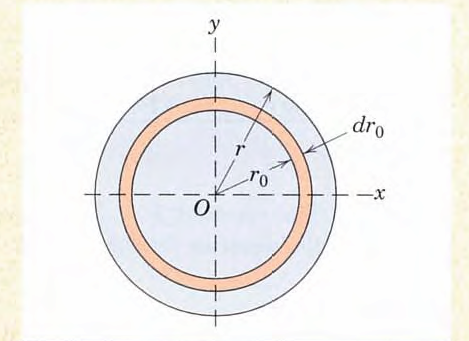 4/16/2016
7
Solution
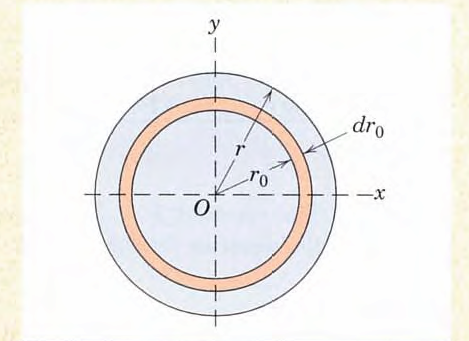 4/16/2016
8
Moment of Inertia of Composite Areas
Important Formulas
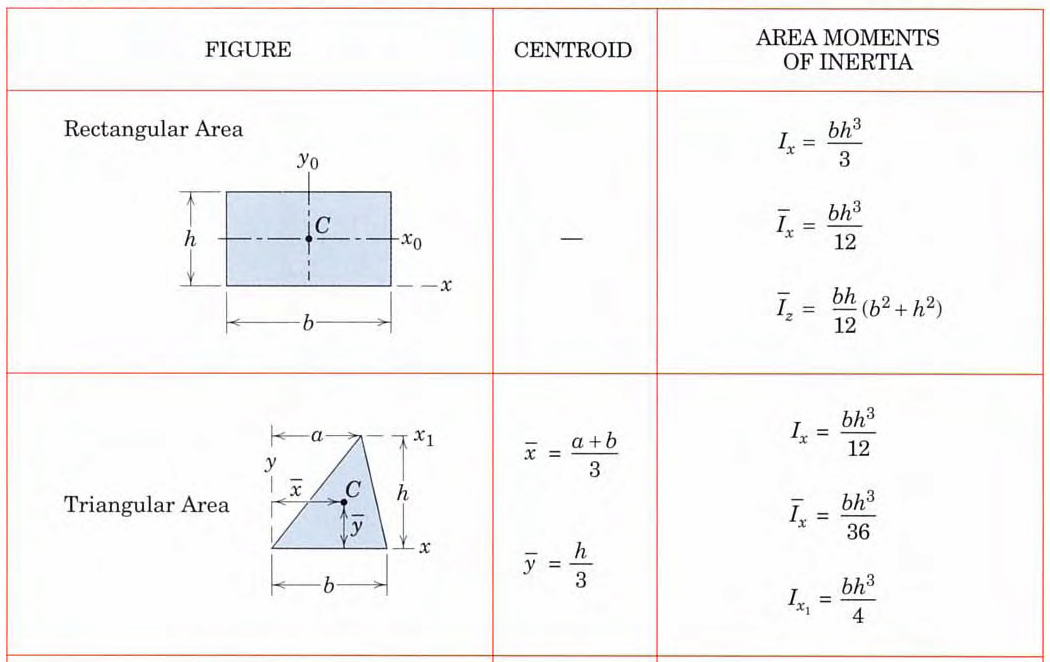 April 16, 2016
9
y
100 mm
20 mm
50 mm
20 mm
170 mm
20 mm
x
O
Problem-4
Determine the moment of inertia of the shaded area about the x-axis.
April 16, 2016
10
y
100 mm
20 mm
3
50 mm
2
20 mm
1
170 mm
20 mm
x
O
Solution
April 16, 2016
11